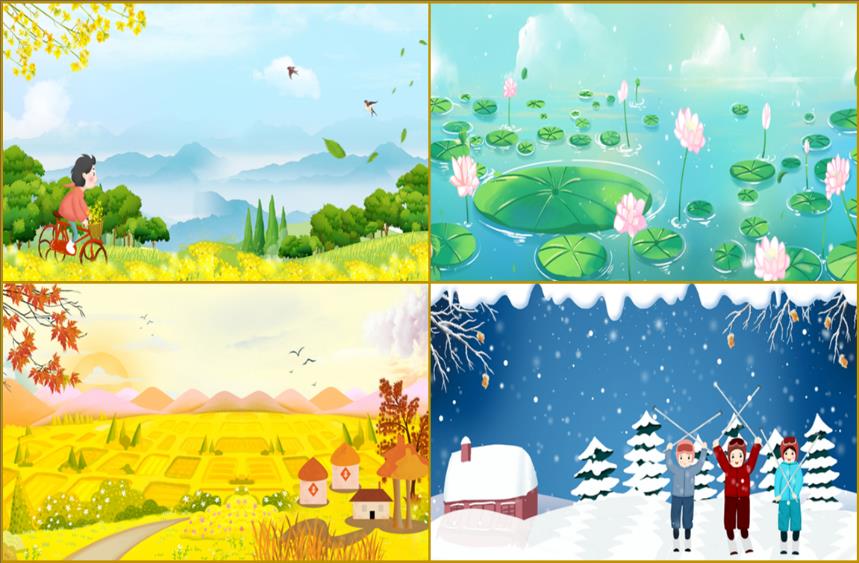 jìjié
季节
chūntiān
春天
xiàtiān
夏天
qiūtiān
秋天
dōnɡtiān
冬天
nuǎnhuo
暖和
rè
热
liánɡkuai
凉快
lěnɡ
冷
xiàyǔ
下雨
xiàxuě
下雪
ɡuāfēnɡ
刮风
特拉华州一年有四个季节，春天、夏天、秋天和冬天。
特拉华州的春天很暖和，常常刮风。
特拉华州的夏天很热，有时候会下雨。
特拉华州的秋天很凉快，景色最美。
特拉华州的冬天很冷，有时候会下雪。